Fact or fiction?
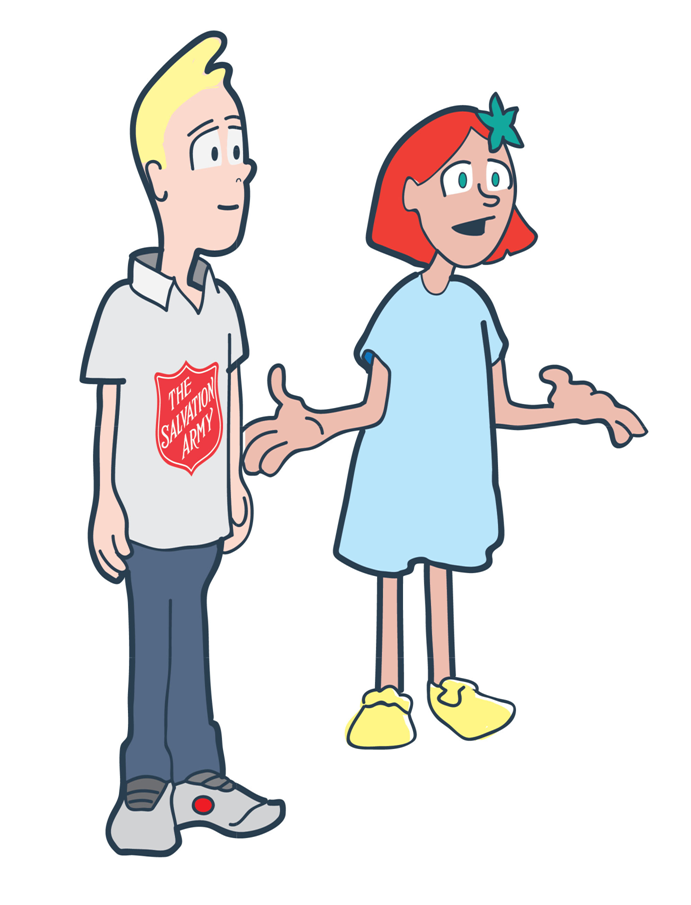 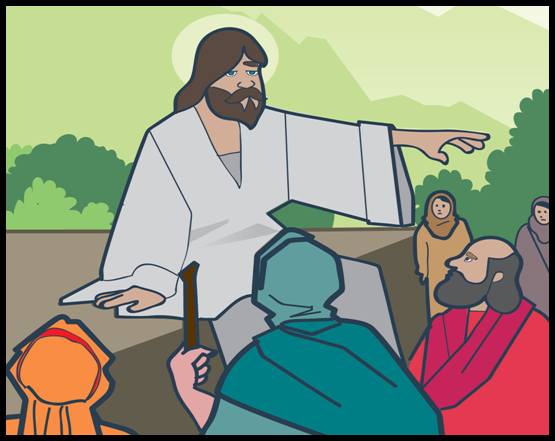 What’s Jesus
got to do with it?
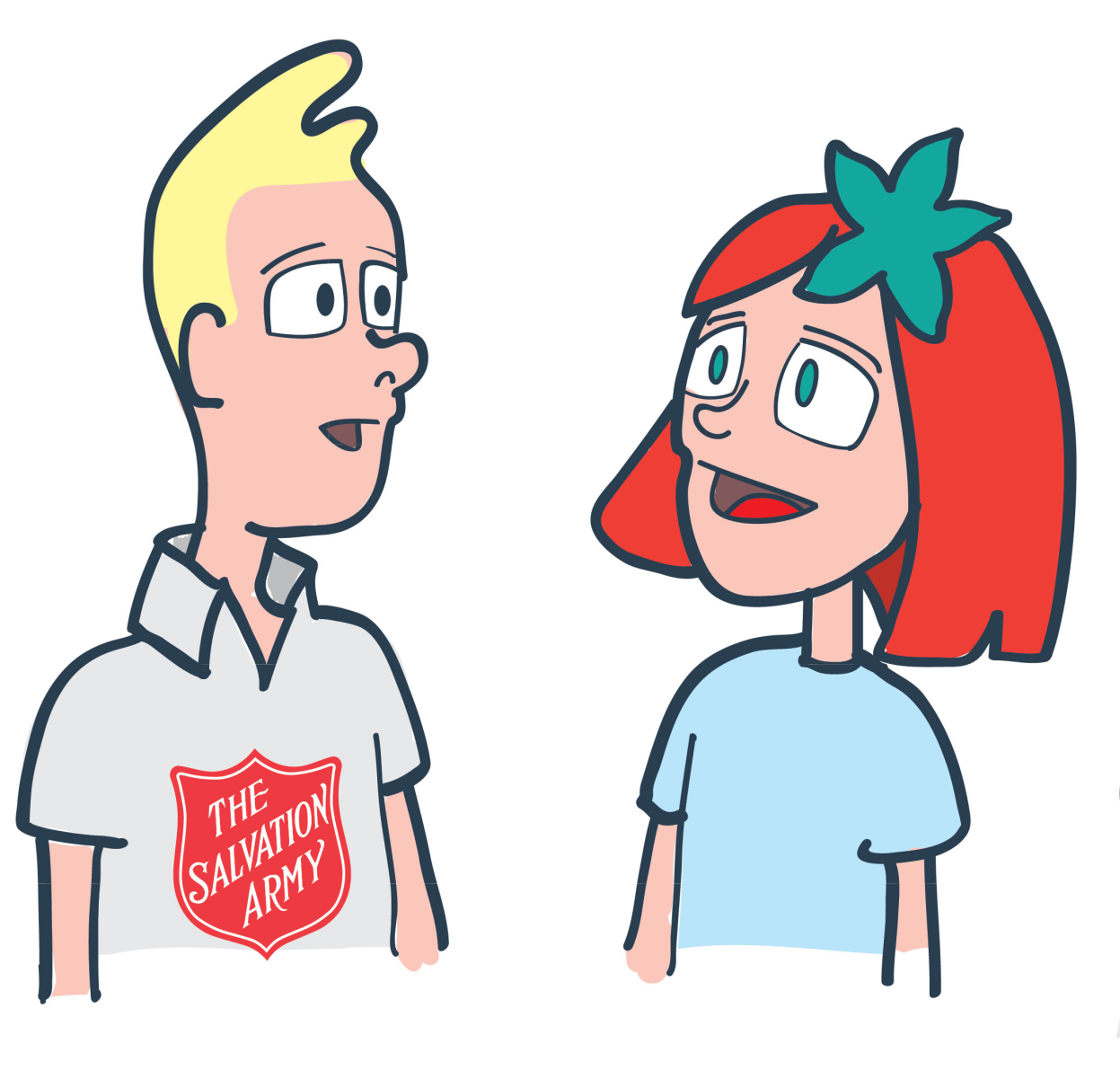 Lesson 
Outcomes
To understand what Jesus
 teaches Salvation Army 
members about loving others

To reflect on what this means
 for the way Salvation Army
 members live

To reflect on how you can
 live in away that shows 
love to others
What do you 
know about Jesus?
Who was he?

What did he do?

 What do Christians 
believe about Jesus? 

When was he alive?

What did he teach people?
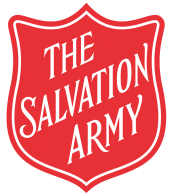 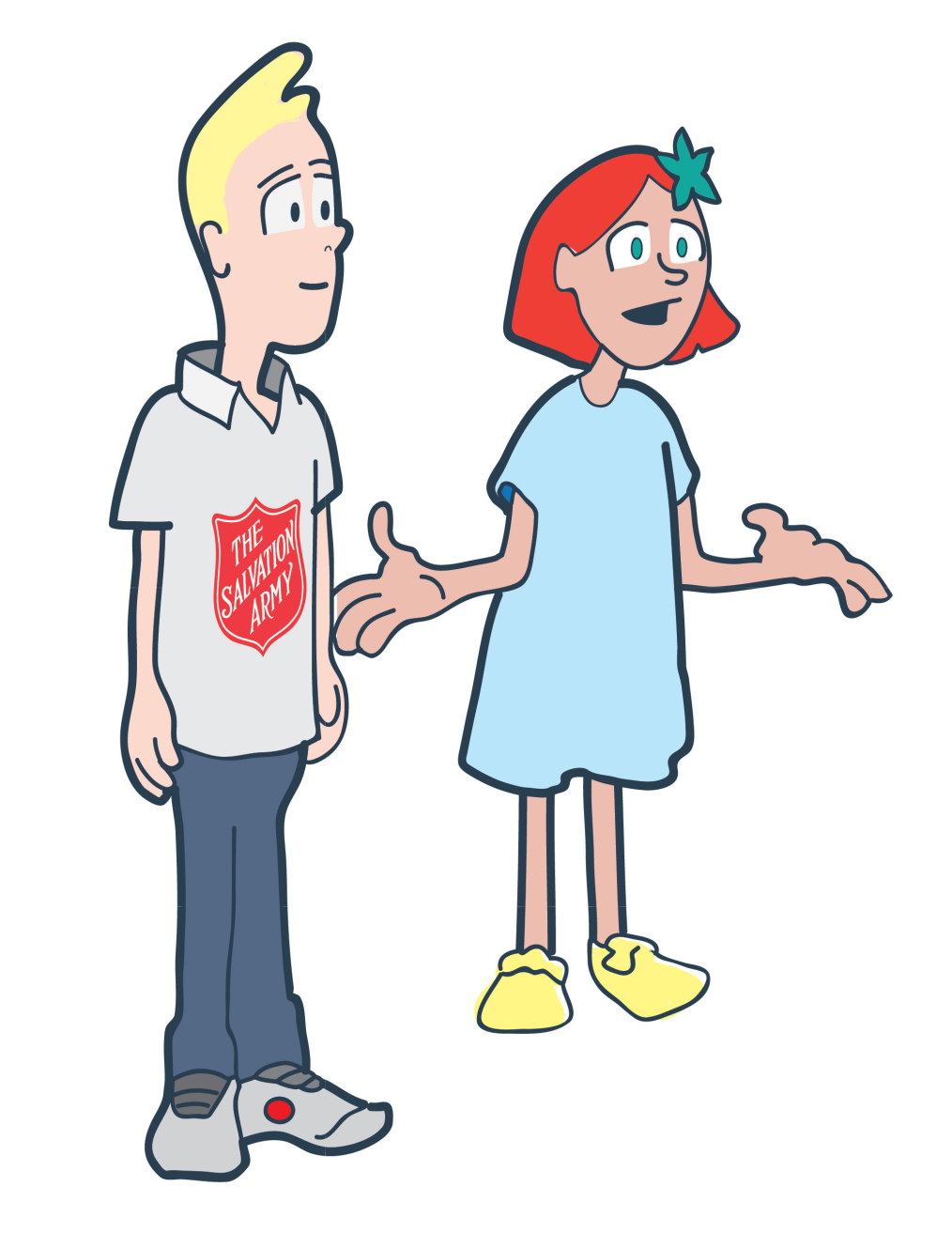 ‘love your neighbour’
Lesson 
Outcomes
To understand what Jesus
 teaches Salvation Army 
members about loving others

To reflect on what this means
 for the way Salvation Army
 members live

To reflect on how you can
 live in away that shows 
love to others
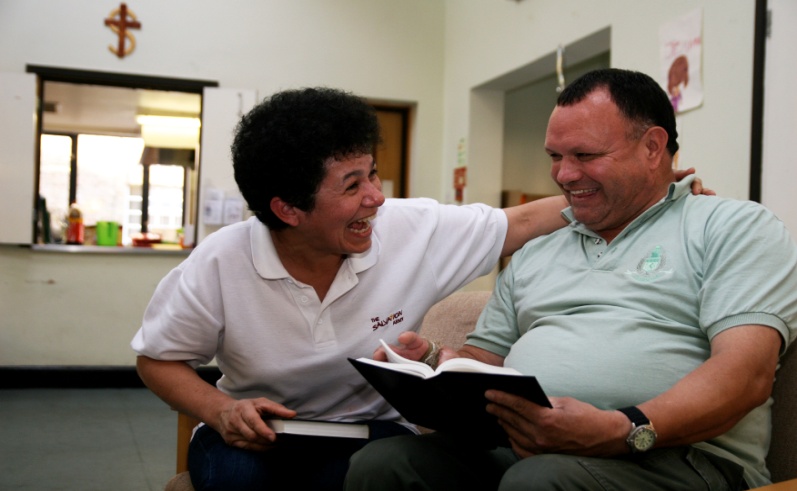 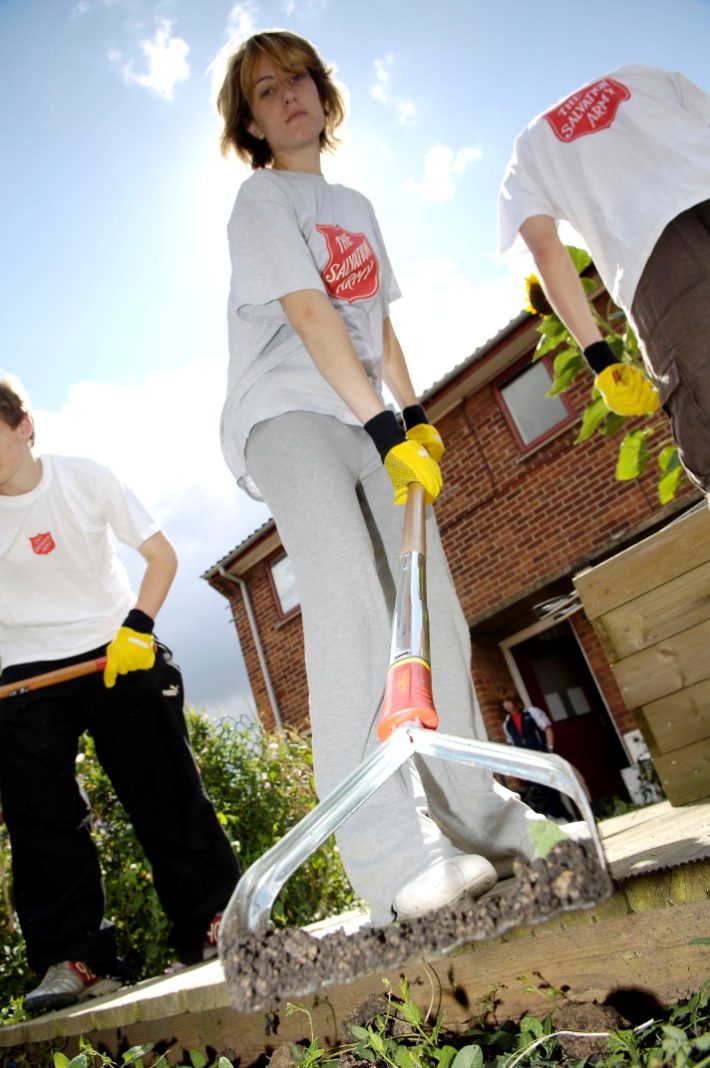 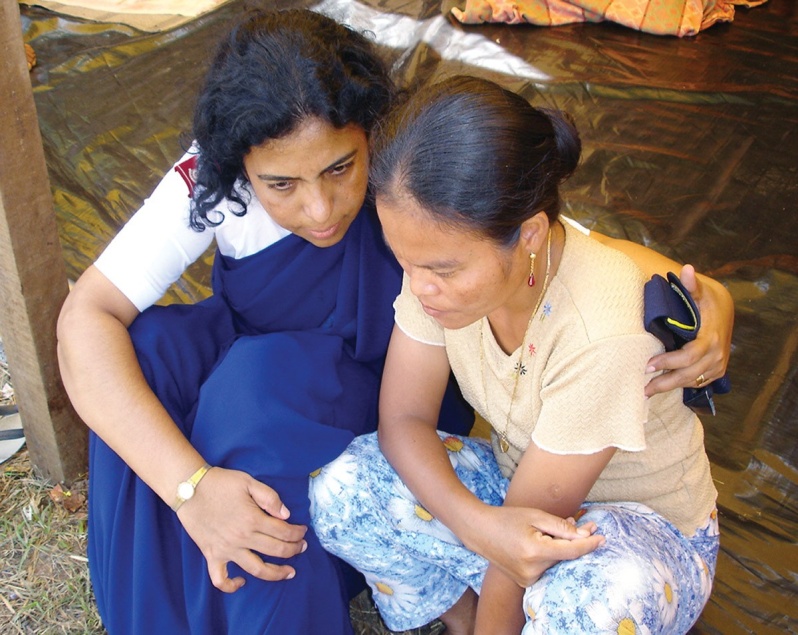 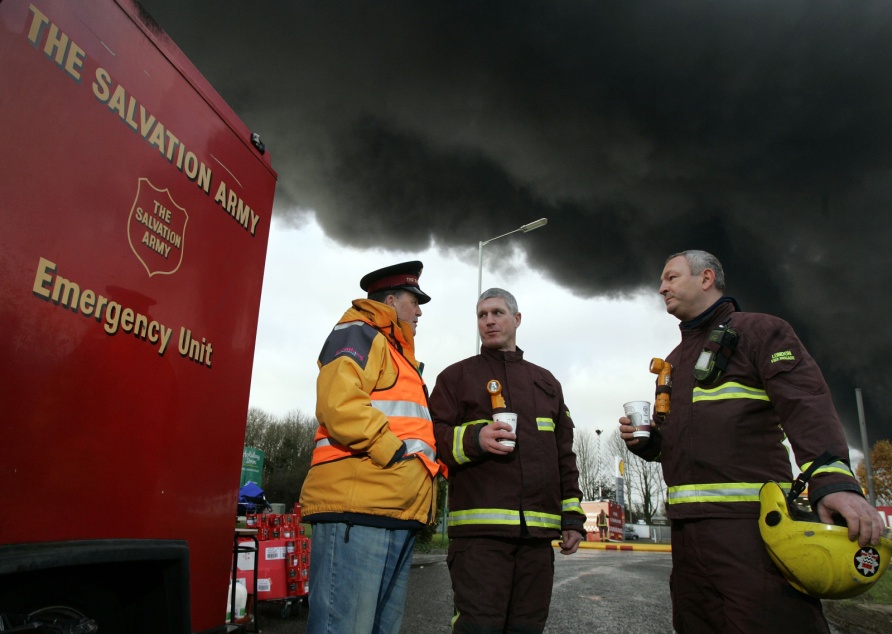 How have you shown 
love to others in the last week? 
Try to think of two examples.
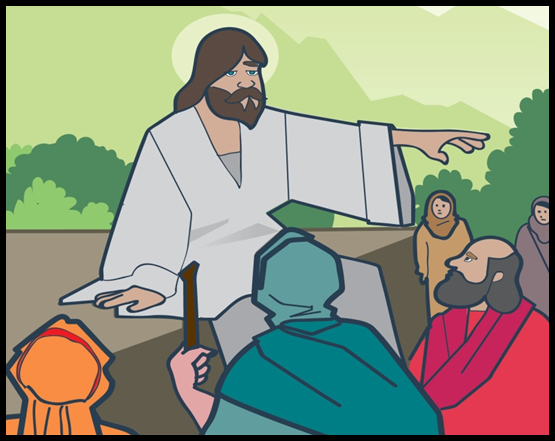 Try to think of two things you can do in the next week to show love to others.
Plenary
To understand what Jesus
 teaches Salvation Army 
members about loving others

To reflect on what this means
 for the way Salvation Army
 members live

To reflect on how you can
 live in away that shows 
love to others
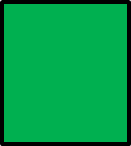